UD. III. BIOLOGIA CEL·LULAR. Ll. III. 1. Aspectes generals
2. Ciència i tecnologia. Límits de visió
Per aconseguir veure les cèl·lules fou necessari un avenç tecnològic
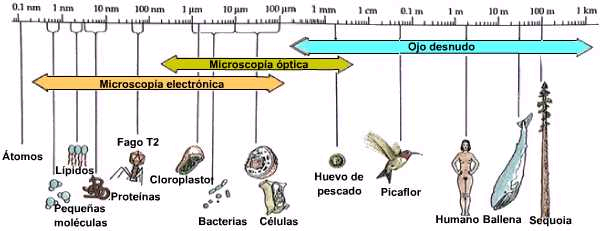 UD. III. BIOLOGIA CEL·LULAR. Ll. III. 1. Aspectes generals
2. Ciència i tecnologia. Límits de visió
El poder de resolució de l’ull humà és de 0,2mm.
Per veure objectes més petits precisa de l’ajuda de mitjans tècnics.
Fins que el microscopi fou descobert no es podien observar cèl·lules

Microscopi òptic, resolució, 200nm
Microscopi electrònic, resolució teòrica, 0,002nm
Real 2nm
UD. III. BIOLOGIA CEL·LULAR. Ll. III. 1. Aspectes generals
2. Ciència i tecnologia. Límits de visió
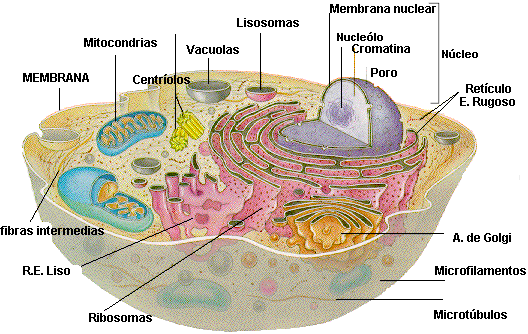 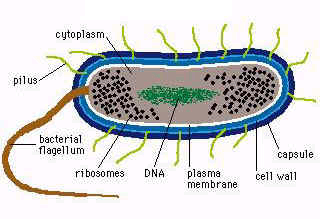 1 micròmetre
10- (30)-100 micròmetres
UD. III. BIOLOGIA CEL·LULAR. Ll. III. 1. Aspectes generals
2. Ciència i tecnologia. Descobriment del microscopi
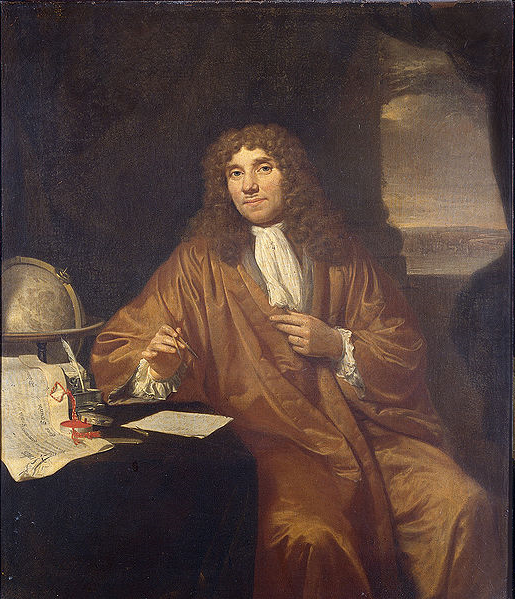 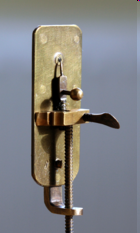 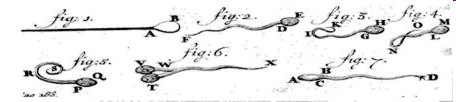 Antonie van Leeuwoenhoek, 1670
Microscospi de 270X
UD. III. BIOLOGIA CEL·LULAR. Ll. III. 1. Aspectes generals
2. Ciència i tecnologia. Descobriment del microscopi
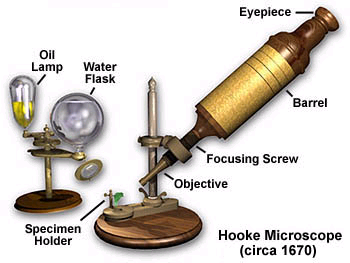 El microscopi de Robert Hooke
UD. III. BIOLOGIA CEL·LULAR. Ll. III. 1. Aspectes generals
2. Ciència i tecnologia. Microscopi òptic
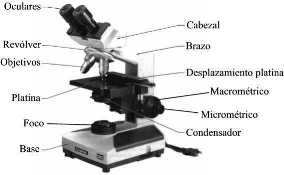 UD. III. BIOLOGIA CEL·LULAR. Ll. III. 1. Aspectes generals
2. Ciència i tecnologia. Microscopi electrònic
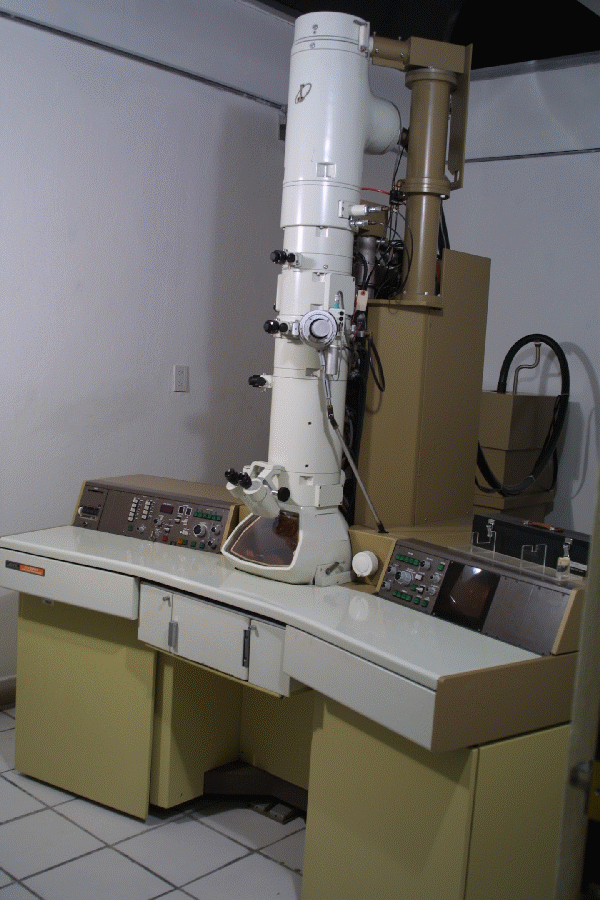 UD. III. BIOLOGIA CEL·LULAR. Ll. III. 1. Aspectes generals
2. Ciència i tecnologia. Comparació microscopi òptic i  electrònics
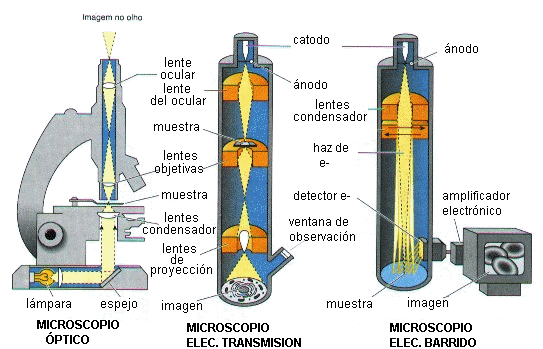 UD. III. BIOLOGIA CEL·LULAR. Ll. III. 1. Aspectes generals
2. Ciència i tecnologia. Imatges al microscopi
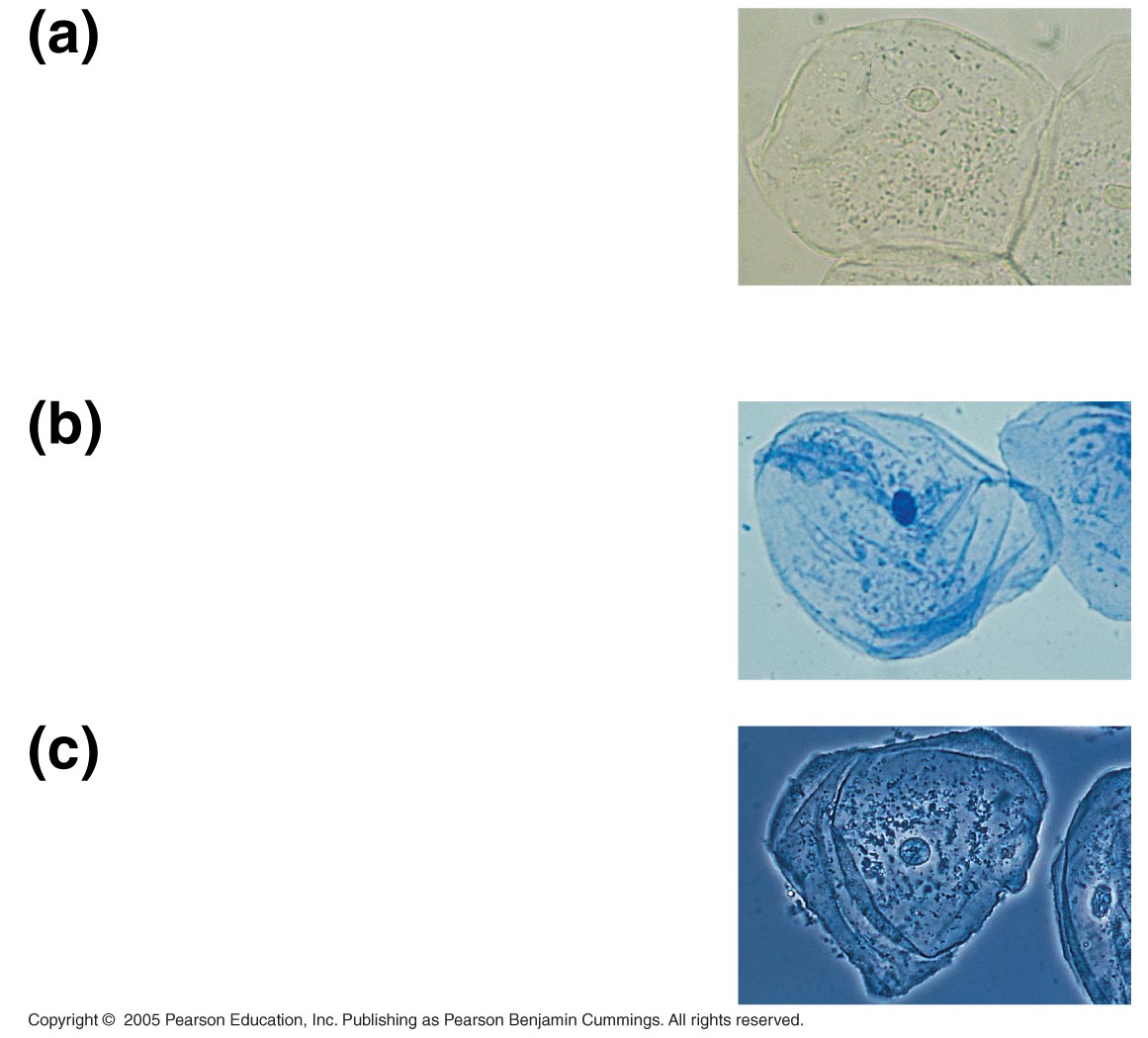 Sense tenyir
Tenyit
Contrast de fases
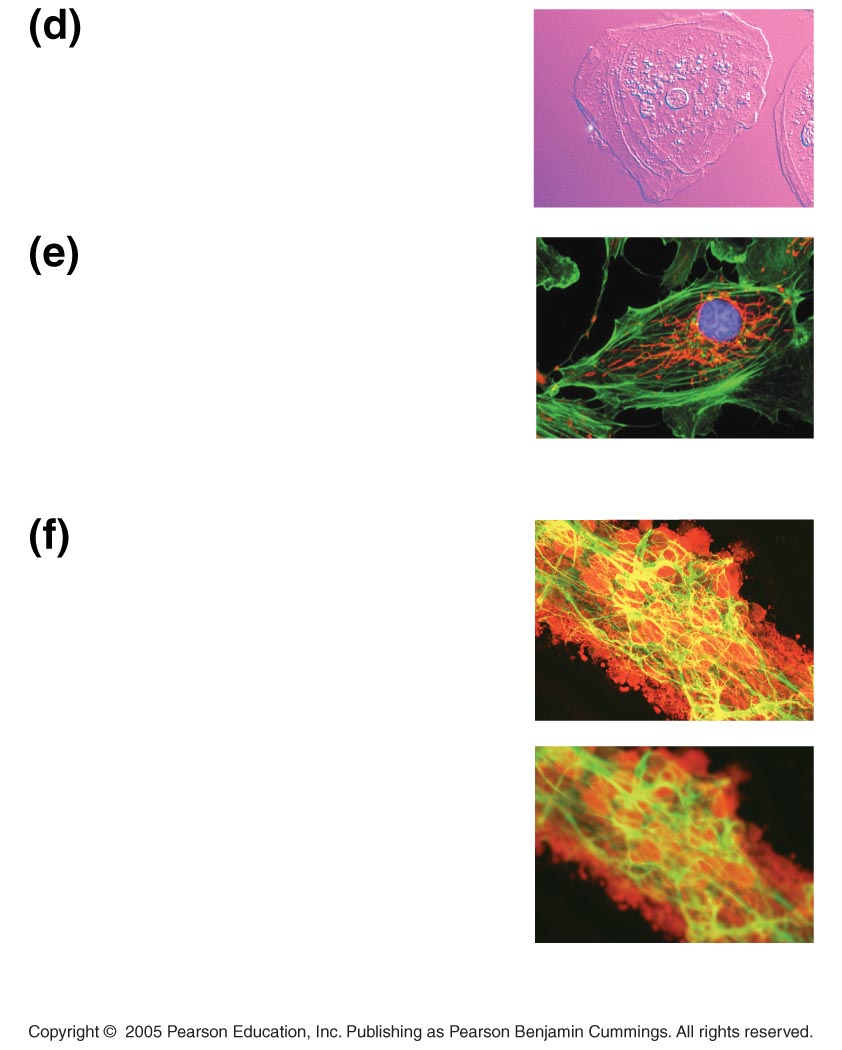 Contrast de fases
Fluorescència
Confocal
UD. III. BIOLOGIA CEL·LULAR. Ll. III. 1. Aspectes generals
2. Ciència i tecnologia. Imatges al microscopi electrònic
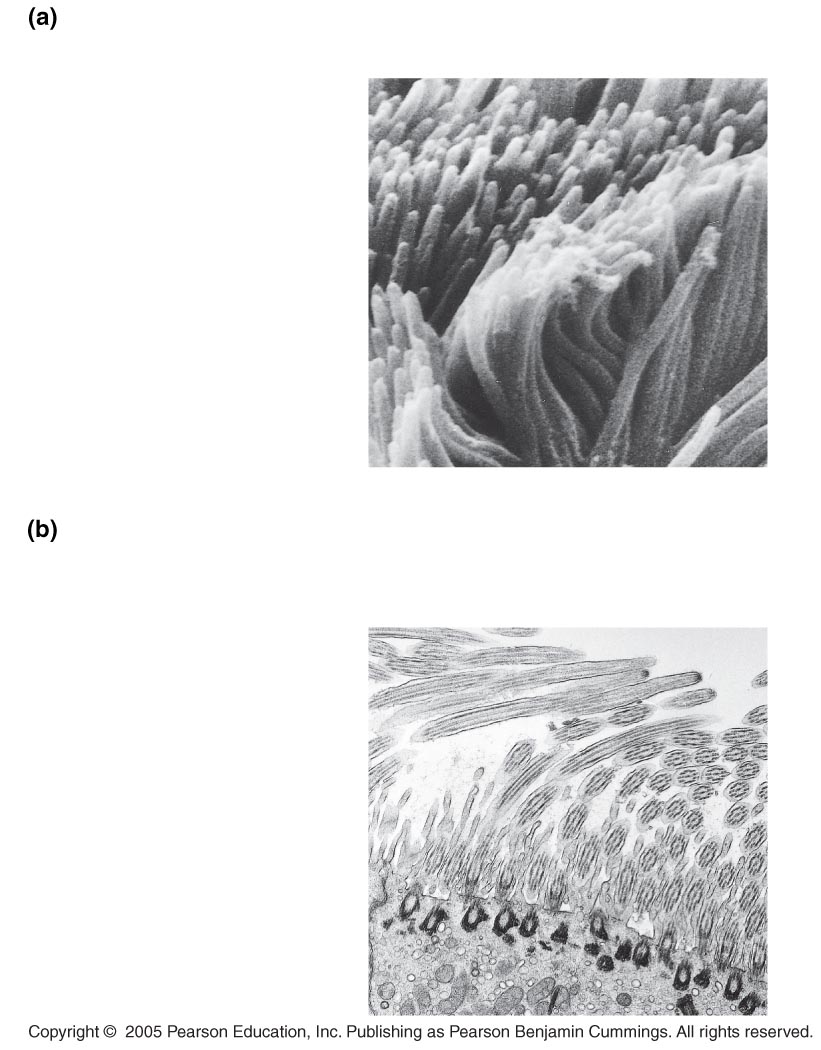 D’escombratge
50 µm
De transmisió
50 µm
Exercici sobre microscopia proposat al llibre de 
Sadava, D. et al. (2009). Vida. La ciencia de la biología. 8ena ed. Editorial Panamericana. 

http://bcs.whfreeman.com/thelifewire8e/content/cat_010/0405002.html

[5 Octubre 2012]
Una web amb moltes informacions sobre cèl·lula
www.cellsalive.com
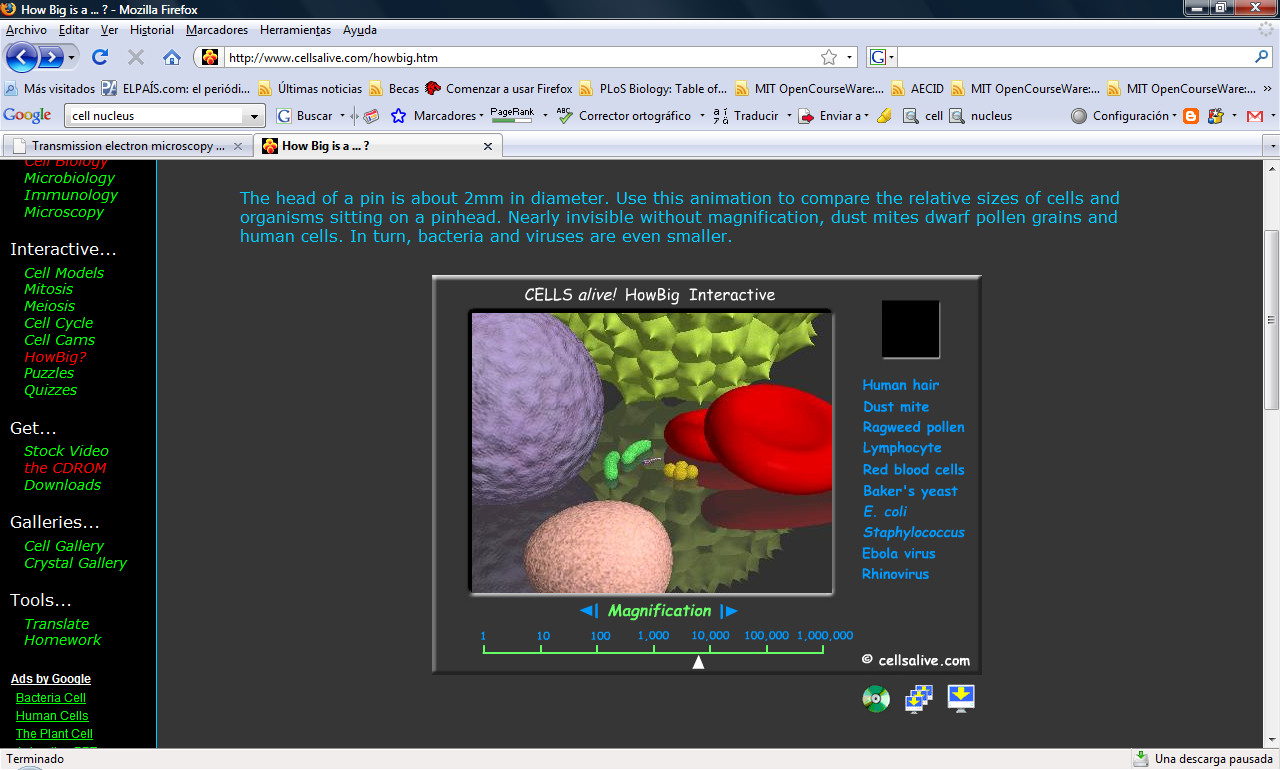